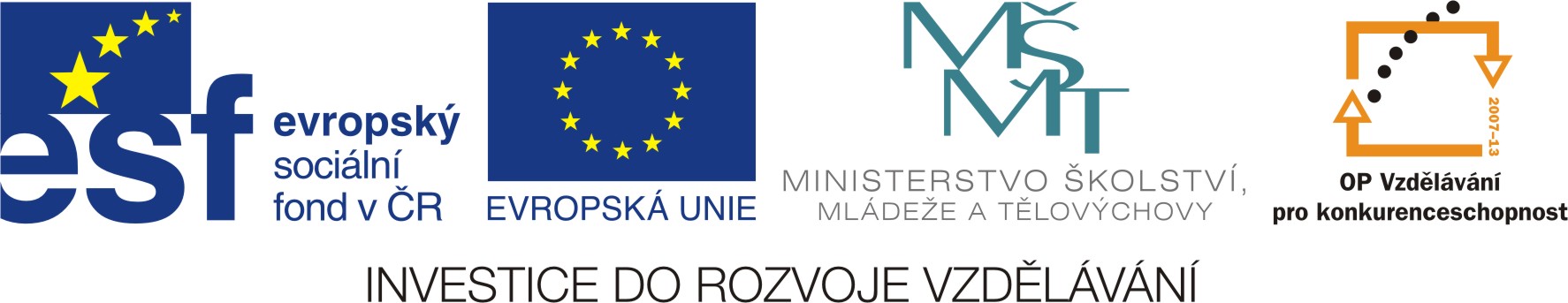 NUMBERS  13-20
Radana Bořilová
VY_32_INOVACE_092
ZŠ Jenišovice
NUMBERS  13-20
NUMBERS  13-20
NUMBERS  13-20